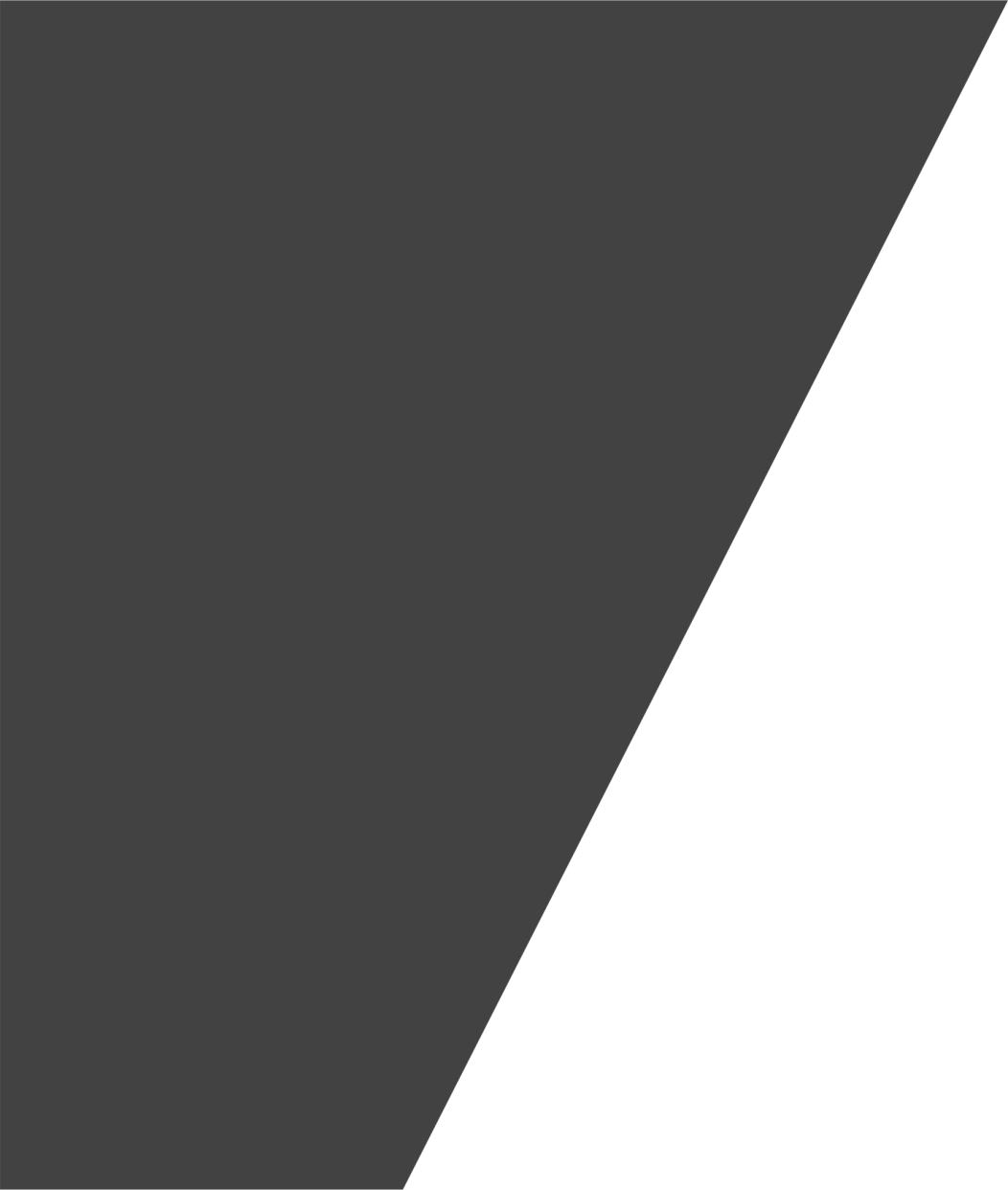 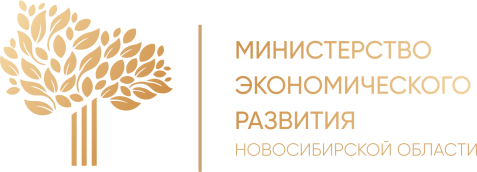 О МЕРАХ ГОСУДАРСТВЕННОЙ ПОДДЕРЖКИ БИЗНЕСА ДЛЯ ПРЕОДОЛЕНИЯ ПОСЛЕДСТВИЙ НОВОЙ КОРОНАВИРУСНОЙ ИНФЕКЦИИ (COVID-19)
Новосибирск
[Speaker Notes: Разработать заставку 
Добавить слайд про педагогов НГТУ (Минобр)]
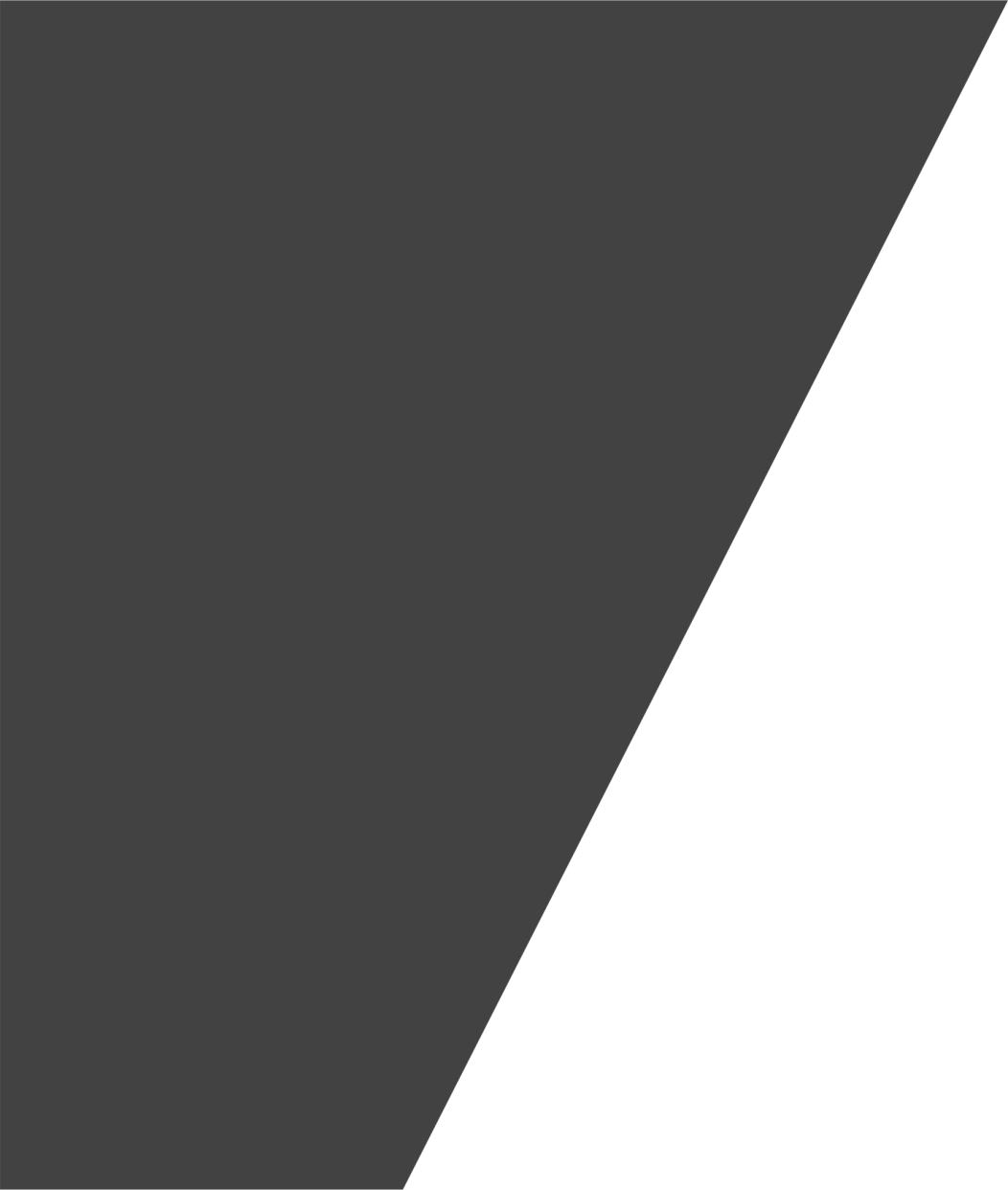 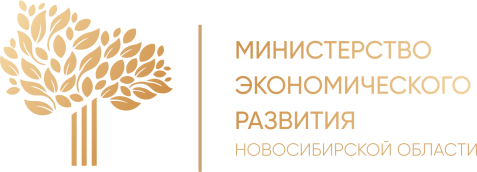 СУБСИДИИ И НАЛОГИ
[Speaker Notes: Разработать заставку 
Добавить слайд про педагогов НГТУ (Минобр)]
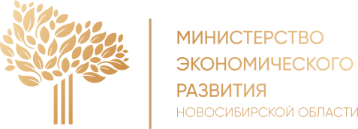 СУБСИДИЯ НА ЗАРПЛАТУ
Для МСП из наиболее пострадавших отраслей
Постановление Правительства РФ от 24.04.2020 № 576
Субсидия предоставляется в целях частичной компенсации затрат, связанных с осуществлением деятельности в условиях ухудшения ситуации в результате распространения новой коронавирусной инфекции, в том числе на сохранение занятости и оплаты труда своих работников в апреле и мае 2020 года

Количество работников получателя субсидии в месяце, за который выплачивается субсидия, составляет 
не менее 90% количества работников в марте 2020 года

Получение субсидии за апрель 2020 года
заявление направляется с 1 мая до 1 июня

Размер субсидии на человека = 12 130 руб. (МРОТ)






В итоге обратилось 64 % от общего числа налогоплательщиков, на которых потенциально распространялась выплата субсидий. 
86% от общего количества заявлений были удовлетворены. 

Основные причины для отказа в предоставлении субсидий или неподачи заявки в рамках постановления Правительства РФ № 576 от 24.04.2020:
• организация подала документы, являясь недействующей
• организация имела непогашенную задолженность
• организация сократила численность сотрудников
• организация находилась в процессе реорганизации
Получение субсидии за май 2020 года
заявление направляется с 1 июня до 1 июля
3
Количество налогоплательщиков получивших субсидии (в разрезе 
отраслей) в соответствии с постановлением Правительства РФ 
от 24.04.2020 № 576 за апрель 2020 года
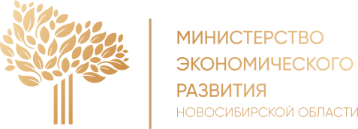 25%
Транспортировка и хранение
Торговля оптовая и розничная
41%
20 235
Деятельность гостиниц и предприятий общественного питания
15%
Деятельность в области культуры, спорта, организации досуга и развлечений
8%
Деятельность административная и сопутствующие дополнительные услуги
7%
Прочие
4%
4
Количество налогоплательщиков получивших субсидии (в разрезе 
отраслей) в соответствии постановлением Правительства РФ 
от 24.04.2020 № 576 за май 2020 года
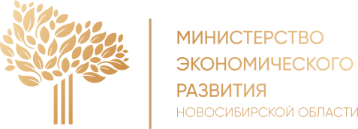 25%
Транспортировка и хранение
Торговля оптовая и розничная
40%
20 987
Деятельность гостиниц и предприятий общественного питания
15%
Деятельность в области культуры, спорта, организации досуга и развлечений
8%
Деятельность административная и сопутствующие дополнительные услуги
8%
Прочие
4%
5
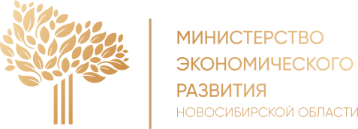 СУБСИДИЯ НА ПРОФИЛАКТИКУ
Для МСП и Социально ориентированных НКО из отдельно установленных отраслей
Постановление Правительства РФ от 24.07.2020 № 976

Субсидия предоставляется единоразово на безвозмездной основе в целях частичной компенсации затрат, связанных с проведением мероприятий по профилактике новой коронавирусной инфекции

РАЗМЕР СУБСИДИИ 
первоначальные расходы в фиксированном размере 15 000 рублей  

текущие расходы, рассчитываемые как произведение 6 500 рублей на количество работников в мае 2020

Для индивидуальных предпринимателей, не имеющих работников, размер субсидии равен 15 000 рублей

Для получения субсидии получатель субсидии должен был направить 
заявление в налоговый орган в период с 15 июля по 15 августа 2020 года
Деятельность в области спорта, отдыха и развлечений (93)
Деятельность физкультурно-оздоровительная (96.04)
Деятельность санаторно-курортных организаций (86.90.4)
Деятельность по предоставлению мест для временного проживания (55)
Деятельность по предоставлению продуктов питания и напитков (56)
Ремонт компьютеров, предметов личного потребления и хозяйственно-бытового назначения (95)
Стирка и химическая чистка текстильных и меховых изделий (96.01)
Предоставление услуг парикмахерскими и салонами красоты (96.02)
Образование дополнительное детей и взрослых (85.41)
Предоставление услуг по дневному уходу за детьми (88.91)
ИТОГИ ГОСПОДДЕРЖКИ

Поступило 4 921  заявление
на сумму 121,1 млн рублей

Получил субсидию 3 281 налогоплательщик
на сумму 107,7 млн рублей
6
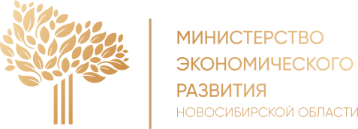 Количество налогоплательщиков, получивших субсидию в соответствии
с постановлением Правительства РФ от 02.07.2020 № 976
51%
Предоставление прочих видов услуг стирка и химическая чистка изделий из ткани и меха, услуги парикмахерских и салонов красоты, деятельность фитнес-центров и т.д.
Деятельность гостиниц и предприятий общественного питания
26%
3 281
Деятельность в области культуры, спорта, организации досуга и развлечений
11%
Деятельность в области здравоохранения и социальных услуг
2%
10%
Образование
7
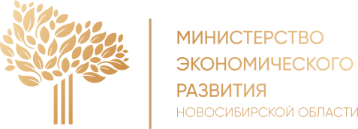 ДОПОЛНИТЕЛЬНАЯ ОТСРОЧКА (РАССРОЧКА) ПО НАЛОГАМ И СТРАХОВЫМ ВЗНОСАМ
Для всех ОРГАНИЗАЦИЙ и ИП из наиболее пострадавших отраслей (не только МСП)
Постановление Правительства РФ от 02.04.2020 № 409
Отсрочку (до 1 года) или рассрочку (до 3 лет) можно получить 
по платежам со сроками уплаты в 2020 году, 
кроме НДПИ и акцизов

Должно выполняться хотя бы одно из двух условий:
1. Снижение доходов, доходов от реализации или доходов от операций по нулевой ставке НДС более, чем на 10%
2. Есть убыток за отчетные периоды 2020 года, хотя за 2019 год убытка не было

Обеспечение (залог):
Менее чем на 6 месяцев – обеспечение не требуется
Более чем на 6 месяцев – недвижимость, поручительство, банковская гарантия















88 % от общего количества заявлений были одобрены.
Основные причины для отказа в предоставлении отсрочки (рассрочки) по постановлению Правительства РФ № 409 от 02.04.2020:
• организация подала документы, являясь на момент подачи заявки недействующей
• организация имеет непогашенную задолженность
• организация находится в процессе реорганизации
8
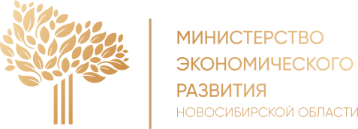 ПРОДЛЕНИЕ СРОКОВ УПЛАТЫ НАЛОГА НА ИМУЩЕСТВО
Для ОРГАНИЗАЦИЙ и ИП, кто не имеют право на перенос срока уплаты налогов 
в соответствии с Постановлением Правительства РФ от 02.04.2020 № 409
Постановление Правительства Новосибирской области от 29.06.2020  № 256-п 
«О продлении сроков уплаты авансовых платежей по налогу на имущество организаций»

Продление сроков уплаты авансовых платежей за 1 и 2 кварталы 2020 года по налогу на имущество организаций для налогоплательщиков из пострадавших отраслей, которые не имеют право на перенос срока уплаты данных авансовых платежей в соответствии с Постановлением Правительства РФ от 02.04.2020 № 409 «О мерах по обеспечению устойчивого развития экономики» и вынуждены приостановить свою деятельность на территории Новосибирской области

при условии сохранения не менее 90% рабочих  мест и заработной платы сотрудников

ООО «Про Капитал Сибирь» (DOMINA) 
ООО «Посуда-центр сервис»
ООО «Сибирь Экспоцентр»
ГАУК НСО «Новосибирская государственная филармония»
9
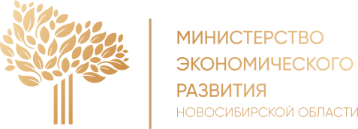 ПРОДЛЕНИЕ СРОКОВ УПЛАТЫ НАЛОГА НА ИМУЩЕСТВО
Для ТОРГОВЫХ ОБЪЕКТОВ в рамках Постановления Правительства РФ 
от 02.04.2020 № 409
Постановление Правительства Новосибирской области от 13.07.2020 № 276-п
«О формировании и направлении перечня налогоплательщиков, предоставивших отсрочку уплаты арендной платы по договорам аренды торговых  объектов недвижимого имущества, расположенных на территории Новосибирской области»
1. ООО «Рояйл Эстейт»
2. ООО «Арабески»
3. ООО «Абител»
4. ООО «Ёжик-М700»
5. ООО «Голден Эстейт»
6. ООО «Сигнум»
7. ООО «Алиот»
8. ООО «Аркада»
9. ООО «Гелика»
10. ООО «Калисто»
11. ООО «Мерак»
12. ООО «Дубхе»
13. ООО «Лира»
14. ООО «Мицар»
15. ООО «Талита»
16. ООО КОНЦЕРН «СБС-308»
17. ООО «СибСтройИнвест»
18. ЗАО «Труд»
19. ИП Бабоян Г.М.
20. ООО «Эдем»
21. ООО «Зерона»
22. ООО «Инком»
23. ООО «Гларус»
24. ООО «Капитал»
25. ООО «Форум»
26. ООО «Этна»
27. ООО «АВС»
28. ООО «Тако»
29. ООО «Премиум»
30. ООО «Леон»
31. ООО «Резерв»
32. ООО «Динар»
33. ООО «Нифрит»
34. ООО «Норд Сити Молл»
35. ИП Озманян З.У.
ДИЗО НСО на основании поступивших заявлений от организаций сформировал перечень из
35 компаний и направил в УФНС по НСО
10
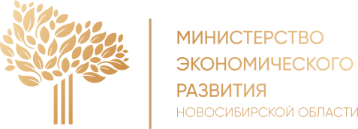 ПРОДЛЕНИЕ СРОКОВ УПЛАТЫ АВАНСОВЫХ ПЛАТЕЖЕЙ ПО НАЛОГУ НА ИМУЩЕСТВО
Постановление Правительства Новосибирской области от 13.07.2020 № 277-п«О продлении в 2020 году сроков уплаты авансовых платежей по налогу на имущество организаций»
14. ООО «Форум»
15. ООО «АВС»
16. ООО «Зерона»
17. ООО «Тако»
18. ООО «Резерв»
19. ООО «Нифрит»
20. ООО «Динар»
21. ООО «Гларус»
22. ООО «Инком»
23. ООО «Премиум»
24. ООО «Леон»
25. ООО «Капитал»
ООО КОНЦЕРН «СБС-308»
ООО «ТУРСИБ-Б»
АО «Автолак»
ООО «Ёжик-М700»
ООО «Абител»
ООО «Сигнум»
ООО «Арабески»
ООО «СибСтройИнвест»
ООО «Эдем»
«Голден Эстейт»
ООО «Роял Эстейт»
ЗАО «Бизнес-центр «ГРИНВИЧ»
ООО «Норд Сити Молл»
ДИЗО НСО на основании поступивших заявлений от организаций сформировал перечень из
25 компаний и направил в УФНС по НСО
11
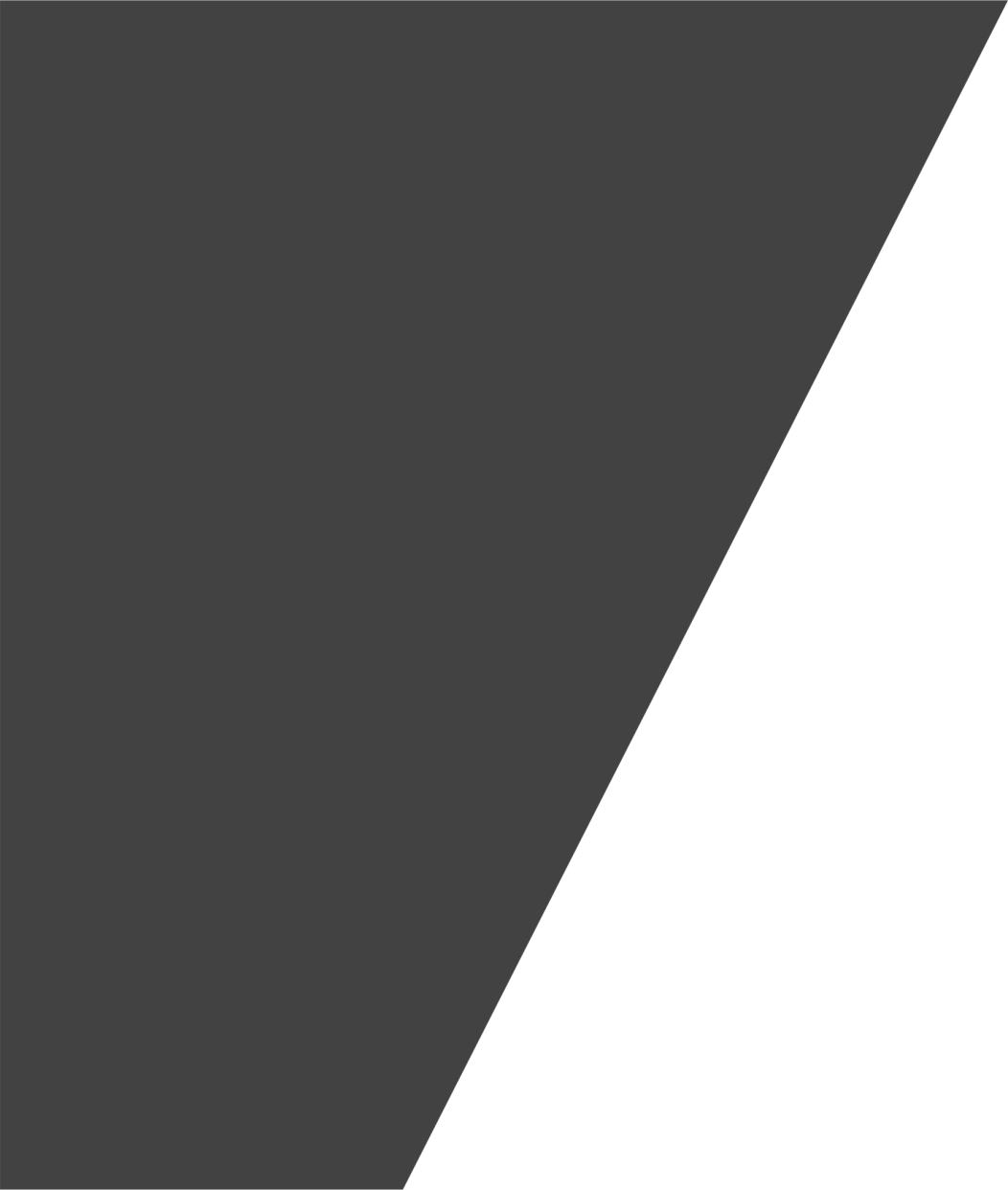 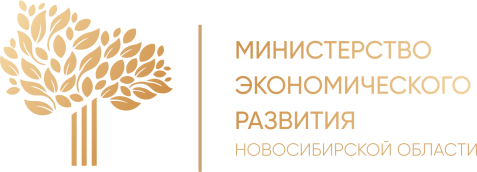 ФЕДЕРАЛЬНЫЕ 
МЕРЫ ПОДДЕРЖКИ

Пакет 1
КРЕДИТЫ
Новосибирск
[Speaker Notes: Разработать заставку 
Добавить слайд про педагогов НГТУ (Минобр)]
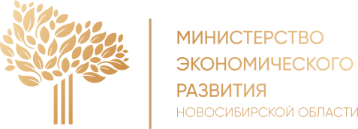 ЛЬГОТНЫЕ КРЕДИТЫ НА ПОПОЛНЕНИЕ ОБОРОТНЫХ СРЕДСТВ 
системообразующим организациям
Постановление Правительства Российской Федерации от 24 апреля 2020 г. № 582 «Об утверждении правил предоставления субсидий из федерального бюджета Российским кредитным организациям на возмещение недополученных ими доходов по кредитам, выданным в 2020 году системообразующими организациям и их дочерним обществам на пополнение оборотных средств»
Перечень организаций, зарегистрированных в Новосибирской области, вошедших в федеральный перечень системообразующих организаций российской экономики (по состоянию на 01.12.2020)

1. МУП г. Новосибирска «ГОРВОДОКАНАЛ»
2. АО «Региональные электрические сети»
3. ФПК «Анозит»
4. ООО «Предприятие «ЭЛТЕКС»
5. НПО «Элсиб» ПАО 
6. ООО «Углетранс»
7. АО «Новосибирская птицефабрика»
8. S7 Airlines (АО «Авиакомпания «Сибирь»)
9. ООО «Новосибирский транспортный терминал»
10. АО «Экспресс - пригород»
11. ОАО «Новосибирскавтодор»
12. ЗАО «Центр Финансовых Технологий»
13. АО «Советская Сибирь» 
14. АО «Новосибирский аффинажный завод»
15. ПАО «Новосибирский завод химконцентратов»
16. ФГБУК «Новосибирский государственный академический театр оперы и балета»
13
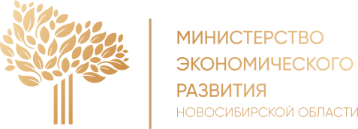 Мониторинг системообразующих организаций, имеющих 
региональное значение
Распоряжение Правительства Российской Федерации от 27.03.2020 № 764-р 
«О мониторинге финансово-экономического состояния организаций»

Приказ Министерства экономического развития Российской Федерации от 07.04.2020     № 207 «Об утверждении порядка проведения мониторинга финансово-экономического состояния системообразующих организаций российской экономики»

31.08.2020 утвержден перечень системообразующих организаций, имеющих региональное значение и оказывающих в том числе существенное влияние на занятость населения и социальную стабильность в Новосибирской области
На 01.12.2020 из 123 организаций в мониторинге участвовали 103 организации (20 организаций не представили отчет) 
Основные результаты мониторинга:
Все организации отразили наличие выручки от реализации продукции.
Из числа работников, занятых в организациях:
1120 человек трудились в режиме сокращенной рабочей недели в 21 организации; 
515 человек находились в неоплачиваемом отпуске в 30 организациях;
Просроченная задолженность по заработной плате отражена в 2 организациях на сумму 20,7 млн рублей;
Убытки отражены в 14 организациях на сумму 3683,1 млн рублей;
Просроченную задолженность по налогам представили 10 организаций на сумму 545,8 млн рублей; 
Загрузка производственных мощностей организаций составляет от 30 до 60%, 3 организации отразили загрузку до 30%; 
3 организации приняли решение об увольнении 77 работников в связи с сокращением штата;
Событий социальной напряженности (протесты, забастовки) не зафиксировано.
14
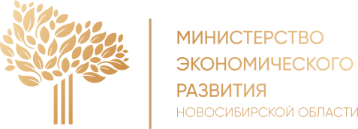 ОТСРОЧКА ПЛАТЕЖЕЙ ПО КРЕДИТАМ
Для МСП из наиболее пострадавших отраслей
Постановление Правительства РФ от 02.04.2020 № 410
Предоставляется отсрочка платежа по основному долгу с продлением графика платежей по основному долгу
на 6 месяцев (с 1 апреля по 1 октября 2020 года)

Оплата процентов осуществляется в размере 33% от объема всех платежей по процентам, предусмотренных графиком платежей за указанный период, либо включение данной суммы в основной долг с переносом
на 6 месяцев (с 1 апреля по 1 октября 2020 года)

Дополнительные условия:

Процентная ставка по кредитному 
Договору не увеличивается 
в течение 9 месяце
67% от платежей
по процентам за указанный период оплачиваются банком и Государством
Не допускается предъявление банком 
требования о досрочном исполнении 
обязательства в течение 9 месяцев
15
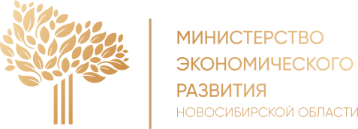 БЕСПРОЦЕНТНЫЕ КРЕДИТЫ НА ЗАРПЛАТУ
Для Малых предприятий и Микропредприятий из наиболее пострадавших отраслей
Постановление Правительства РФ от 02.04.2020 № 422
Заключается кредитный договор с конечной ставкой для заемщика 
0%

Возврат основного долга осуществляется по окончании срока действия кредитного договора или с 1 октября 2020 года по графику с возможностью досрочного погашения по заявлению заемщика

Дополнительные условия:
заемщик осуществляет деятельность не менее 1 года
16
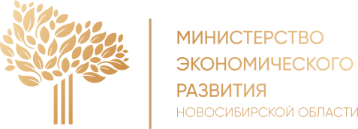 КРЕДИТЫ НА ЗАРПЛАТУ
Для Организаций из пострадавших отраслей, ИП, имеющих сотрудников, 
а также Социально ориентированных НКО
Постановление Правительства РФ от 16.05.2020 N 696

Сумма кредита = количество сотрудников Х МРОТ (12 130 рублей) Х 6 месяцев 

Ставка = 2% годовых
*Проценты не надо будет платить ежемесячно, они капитализируются 

Срок погашения кредита – 1 апреля 2021 года 

При сохранении не менее 90% сотрудников - кредит будет списан вместе с процентами 
При сохранении не менее 80% сотрудников - возвращается только половина тела кредита и процентов
17
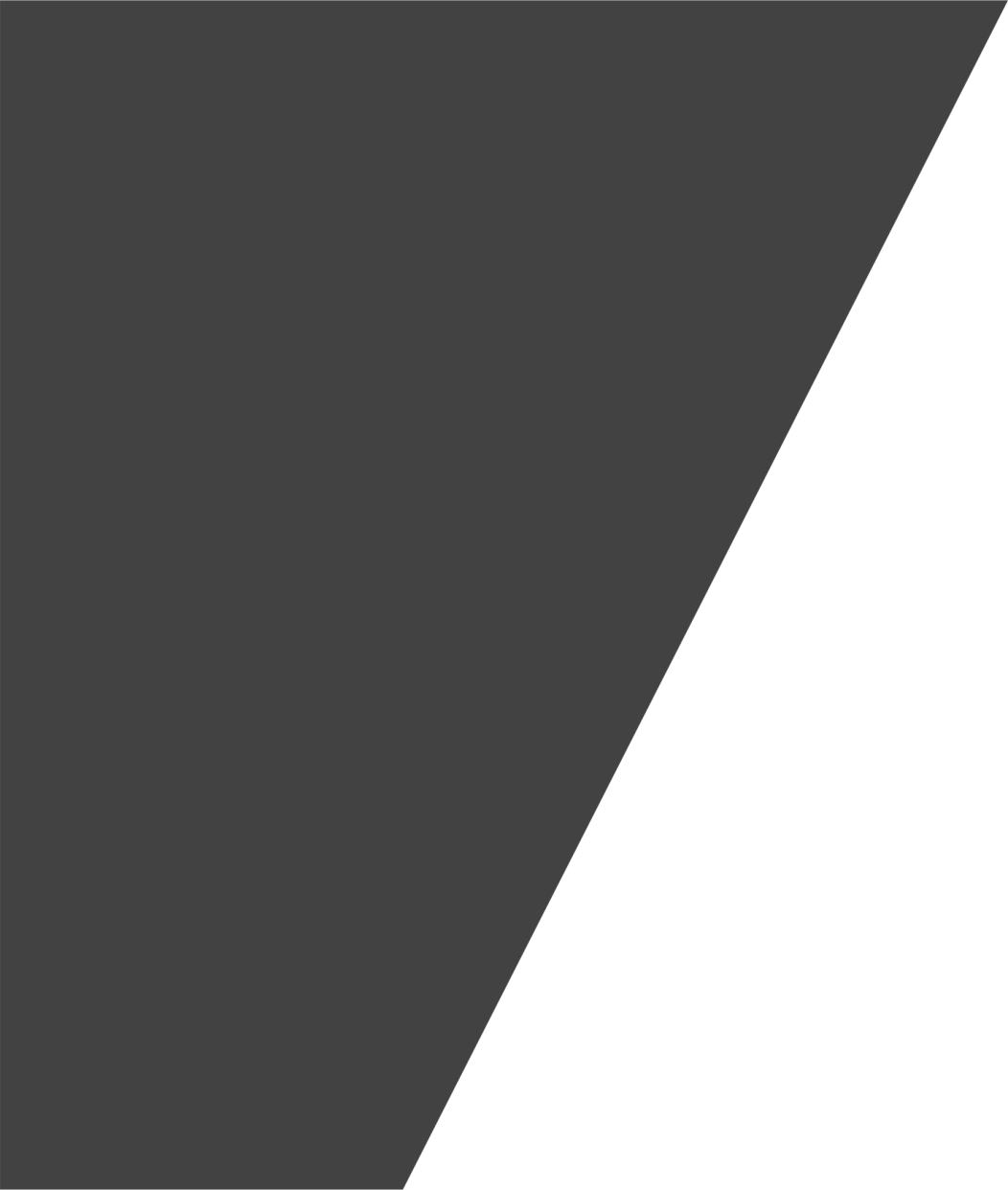 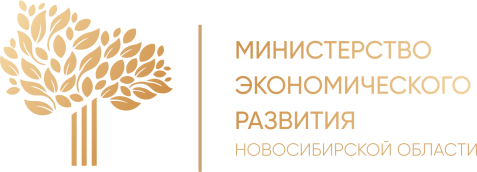 ФЕДЕРАЛЬНЫЕ 
МЕРЫ ПОДДЕРЖКИ

Пакет 1
ИТОГИ
Новосибирск
[Speaker Notes: Разработать заставку 
Добавить слайд про педагогов НГТУ (Минобр)]
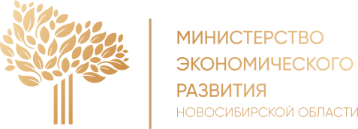 ОСНОВНЫЕ ЭКОНОМИЧЕСКИЕ И СОЦИАЛЬНЫЕ ПОКАЗАТЕЛИ
*  данные приведены за январь-сентябрь 2020 года
19
**  данные приведены на конец сентября 2020 года
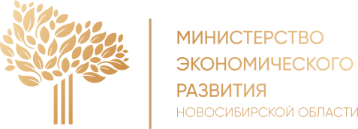 ОСНОВНЫЕ ЭКОНОМИЧЕСКИЕ И СОЦИАЛЬНЫЕ ПОКАЗАТЕЛИ
20
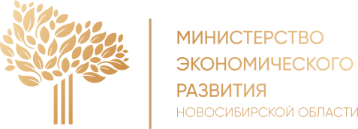 ИТОГОВЫЕ ОБЪЕМЫ
Меры государственной поддержки
СТРАХОВЫЕ ВЗНОСЫ – 9 000 млн рублей за 2020 год
КРЕДИТЫ – 12 625,9 млн рублей на текущую дату
СУБСИДИИ – 2 034,1 млн рублей на текущую дату
НАЛОГИ – 1 993,1 млн рублей за 2020 год
ОБЩАЯ СУММА – 25 653,1 млн рублей
21
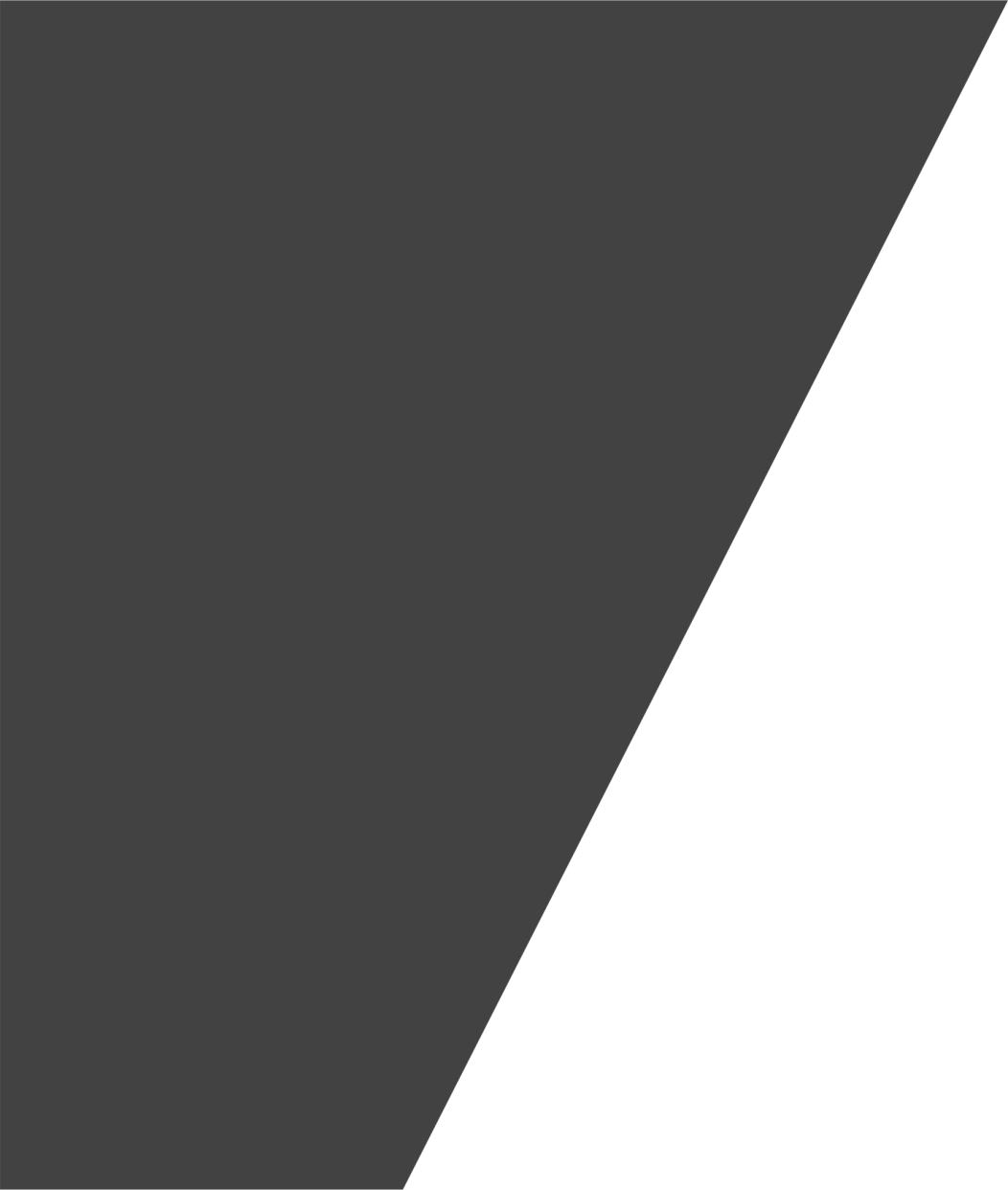 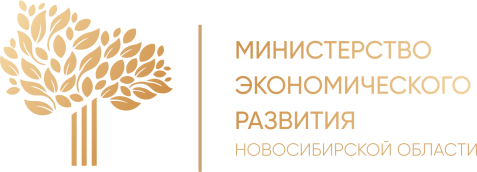 МИНЭКОНОМРАЗВИТИЯ
НОВОСИБИРСКОЙ 
ОБЛАСТИ
Спасибо за внимание!
econom.nso.ru
invest.nso.ru 
export.nso.ru
turizm.nso.ru 
facebook.com/mineconomnso
instagram.com/mineconom_nso
Новосибирск
[Speaker Notes: Разработать заставку 
Добавить слайд про педагогов НГТУ (Минобр)]